Simulating Dice With Python on the TI-Nspire™ CX II Graphing Calculator
Chris Atkinson
Input / Output
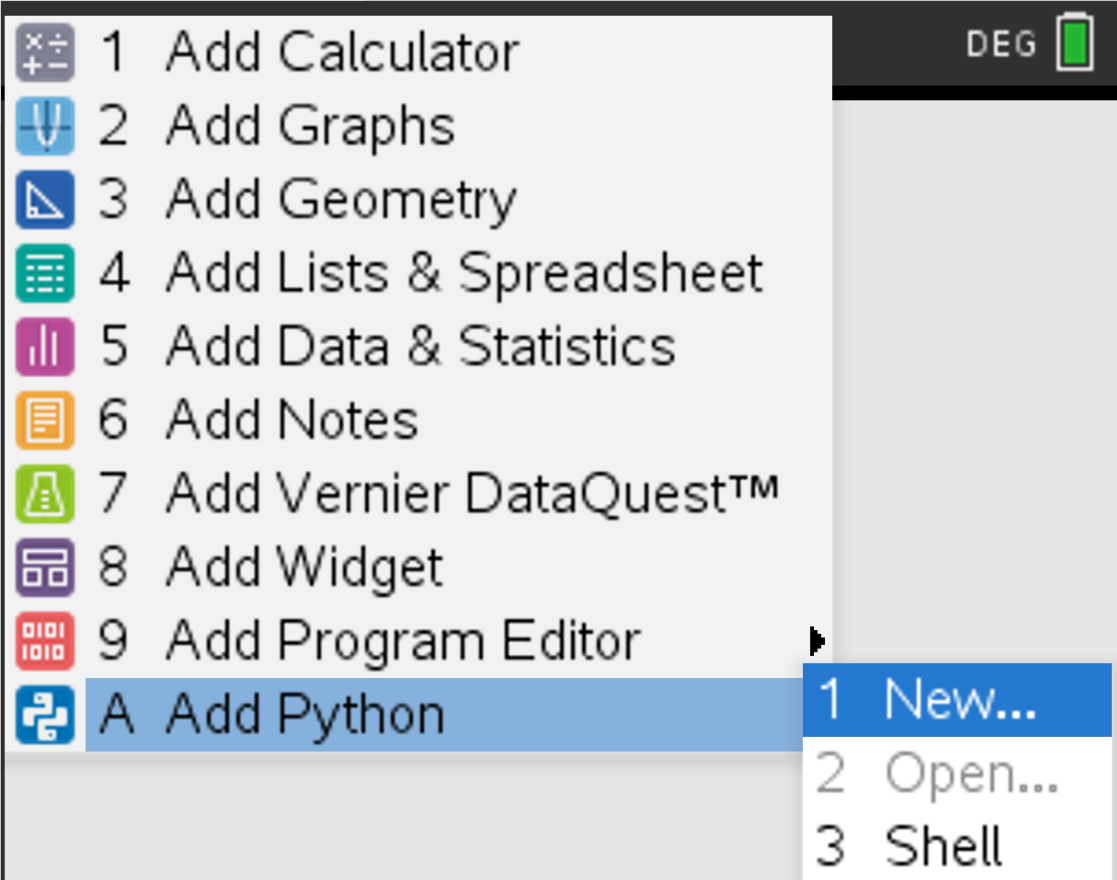 Creating Our Python Program
Home-> A Add Python -> 1 New
Creating Our Python Program
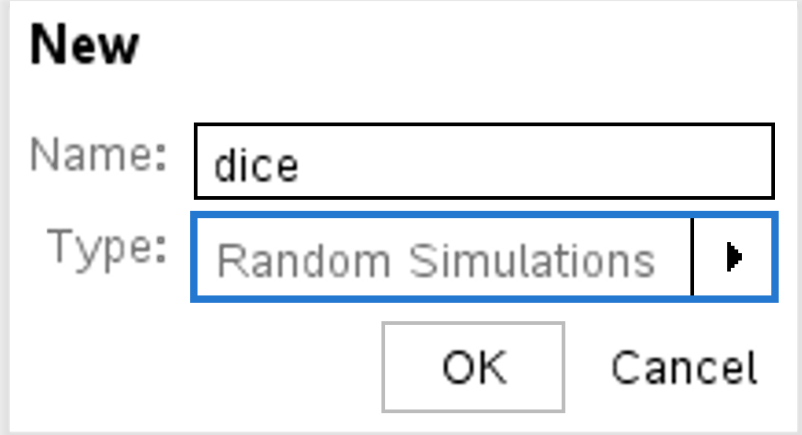 Give the program a name and select Random Simulations for the Type
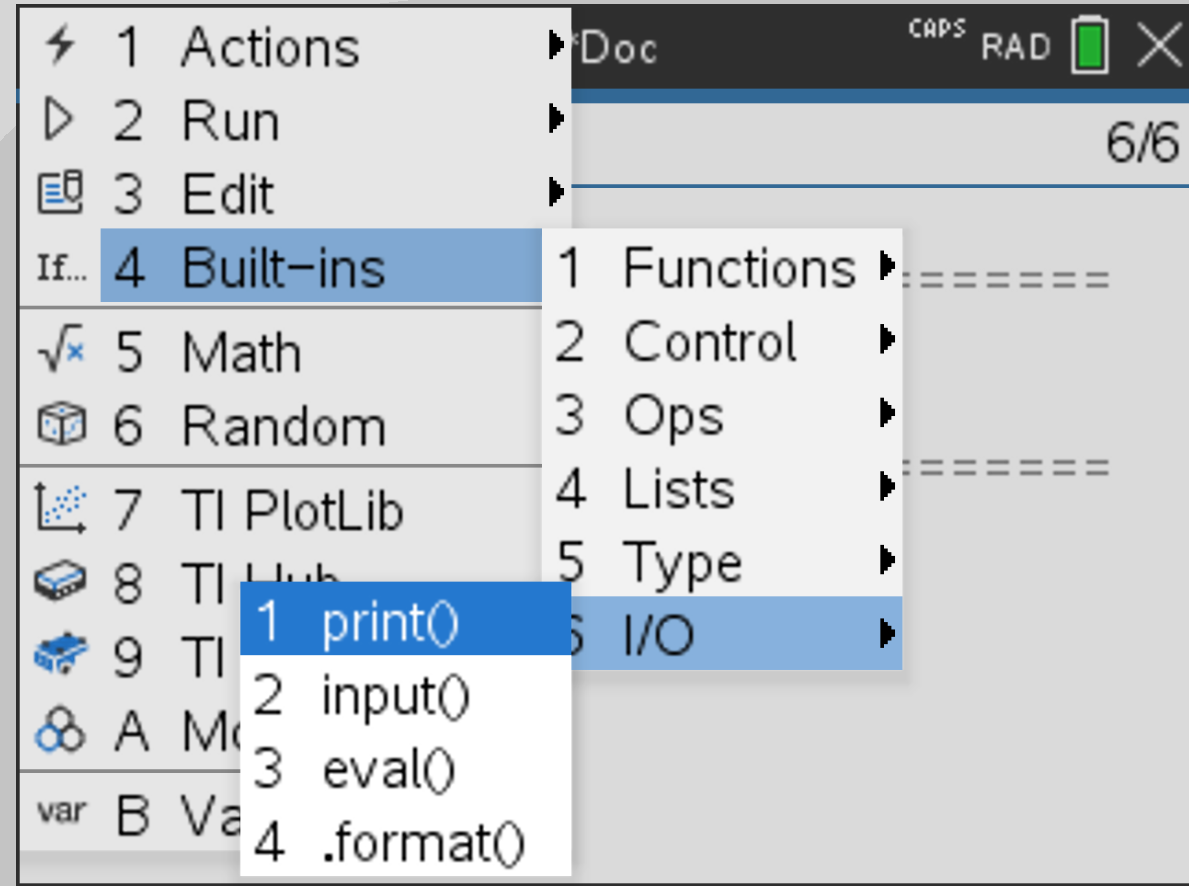 Output Something
Menu -> 4 Built-ins -> 6 I/O              -> 1 print()
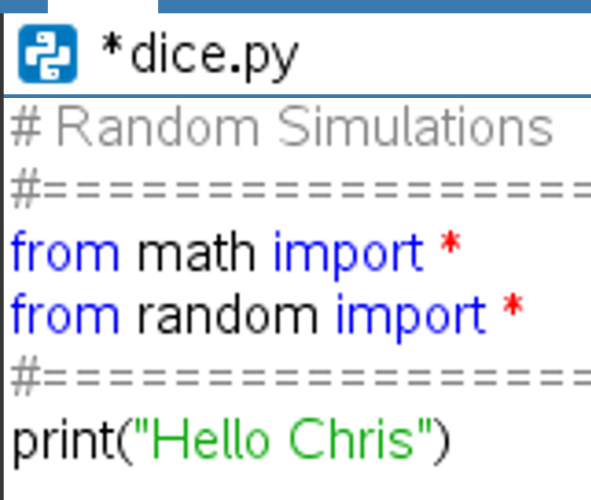 Output Something
print(“Hello #YOUR NAME#”)
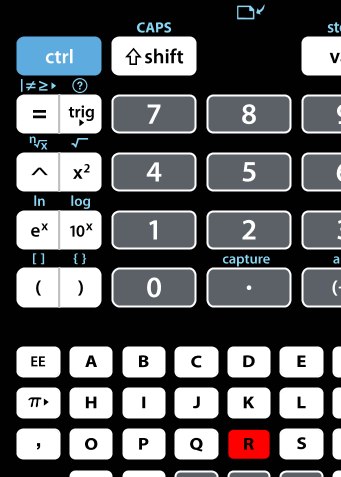 Run the code
CTRL-R
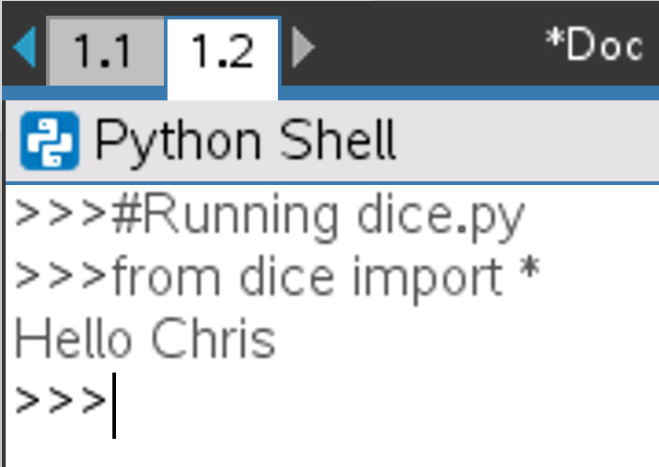 New Python Shell
You should see a new python shell appear with the result of your running code
Output Something More Interesting
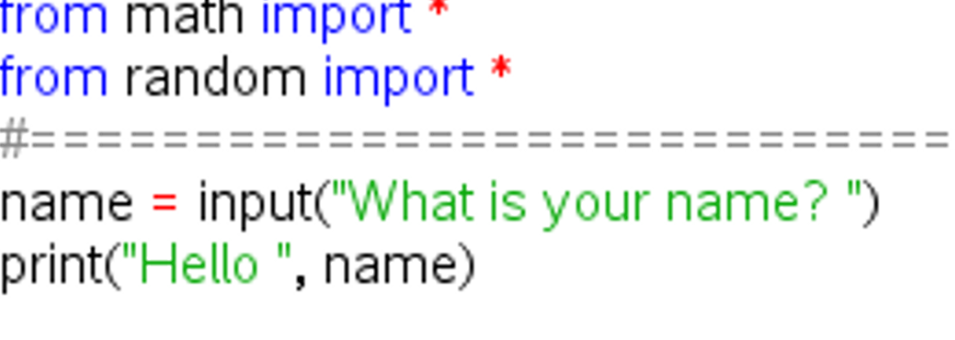 Collect the user’s name and welcome them

Menu -> 4 Built-ins -> 6 I/O              -> 2 input()
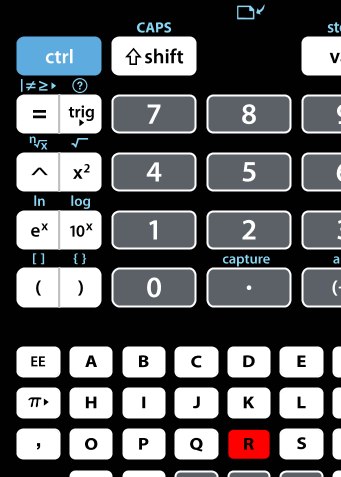 Run the code
CTRL-R
Randomness
Generate a Random Number
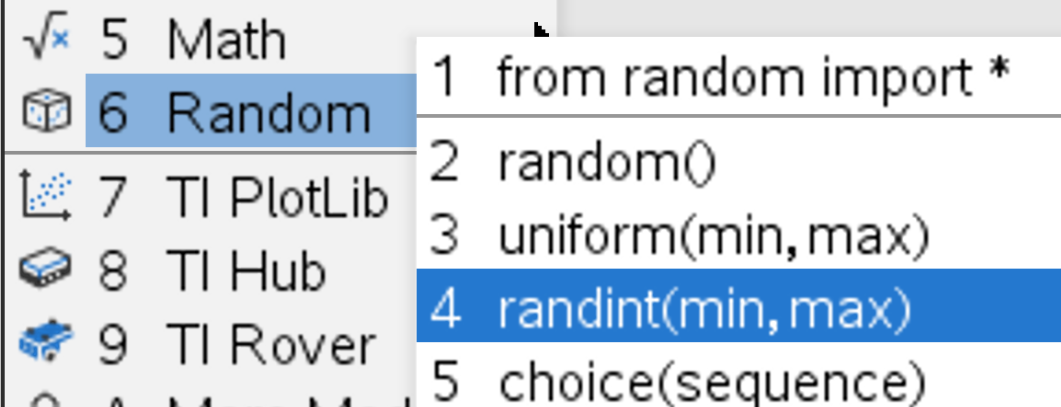 Menu -> 6 Random                     -> 4 randint(min,max)
[Speaker Notes: Start on a new line below your commented out code
CTRL-T OR Menu -> Edit -> 3 Comment/Uncomment]
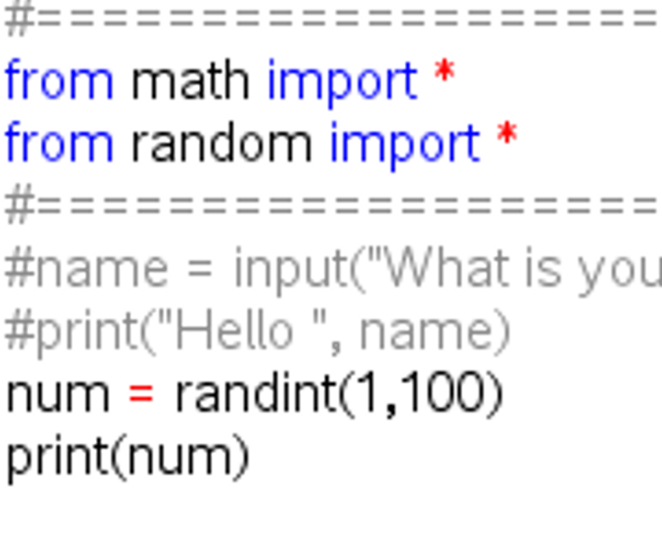 Generate a Random Number
Assign your random number between 1 and 100 to a variable and print that number
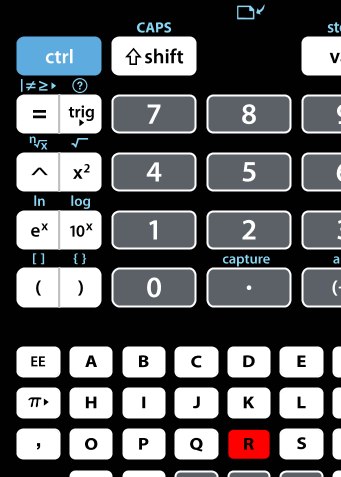 Run the code
CTRL-R
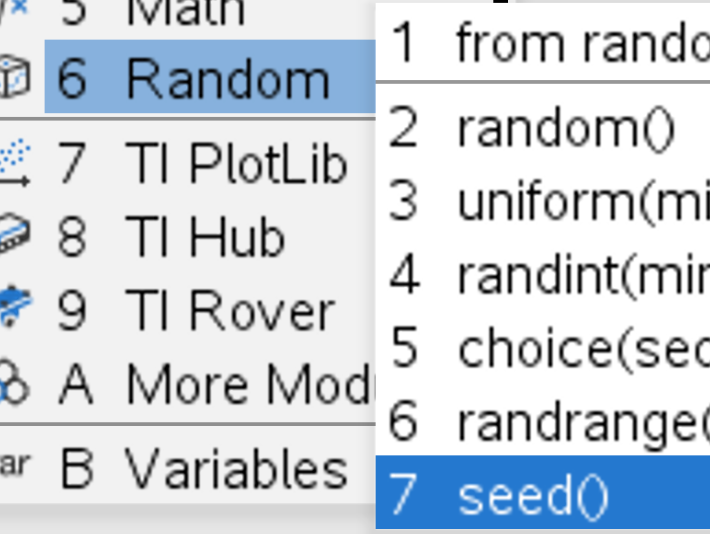 Random Seed
Menu -> 6 Random -> 7 seed()
[Speaker Notes: Insert a blank line above your random number assignment]
Random Seed
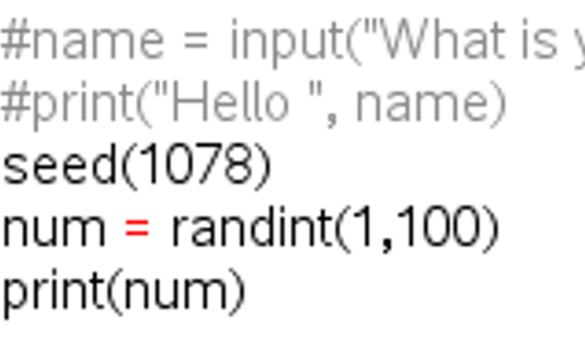 Use any random integer to seed your program
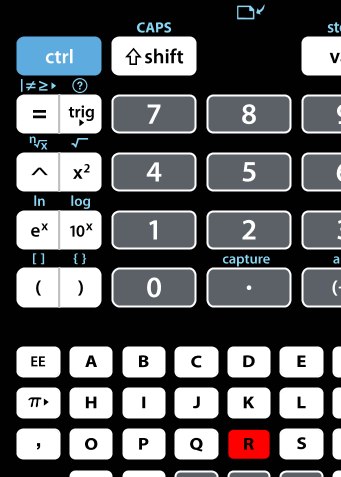 Run the code
CTRL-R
Quirks of Randomization
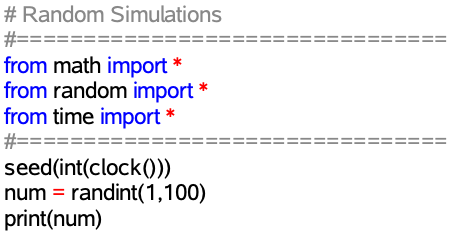 Repeated running of the code will yield the same results.  You may need to randomize even your seed.
[Speaker Notes: If a seed isn’t randomized, then you get the same sequence of random digits with each execution of the code.  Consider ways to randomize the seed value with a combination of user input and random numbers.  Highlight the difference between strings and variables in the print statement and how they are different colors.  Also highlight the importance of quotation marks opening and closing.]
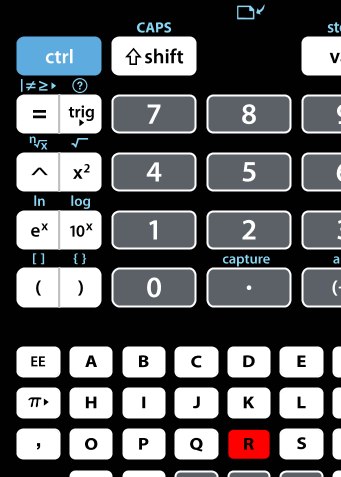 Run the code
CTRL-R
For Loops
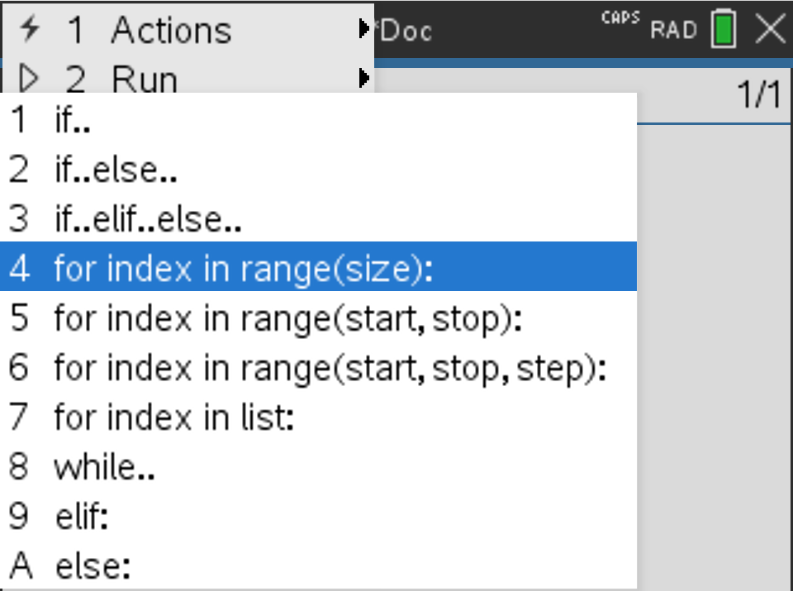 Control Structures (Loops)
Menu -> 4 Built-ins -> 2 Control -> 4 for index in range(size)
Control Structures (Loops)
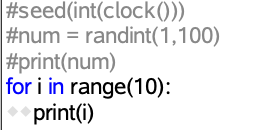 Print the first 10 values
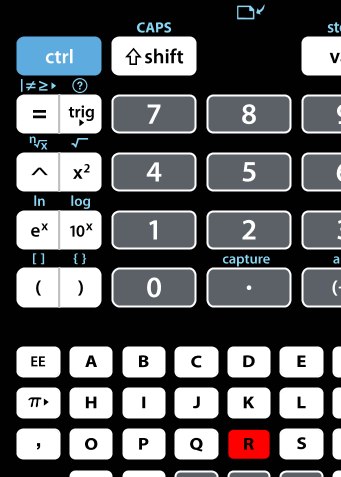 Run the code
CTRL-R
Control Structures (Loops)
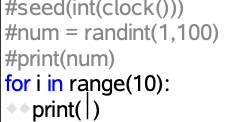 Modify your code to print 1 through 10

Modify your code again to print 10 through 1
Control Structures (Loops)
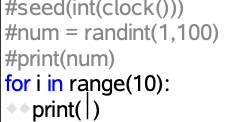 Modify your code to print 10 random numbers

Modify your code again to ask the user how many random numbers they want
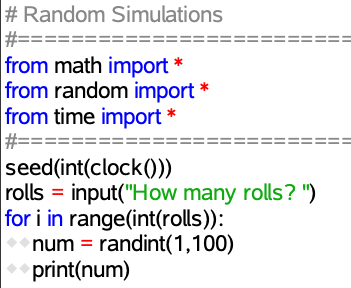 Control Structures (Loops)
Possible Solution
[Speaker Notes: Introduce the code to roll the dice inside of a for loop.  Highlight the importance of tabbing the code over two spaces that will be run inside the loop.

NOTE:  THIS CODE WILL FAIL.  Input is received as a string and needs to be cast to an integer.  We will do that in the next slide.]
Die Rolls
Roll Two Die
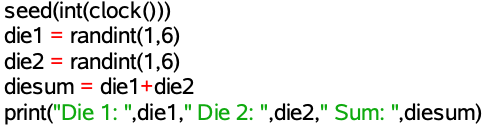 Menu -> 6 Random                     -> 4 randint(min,max)

Store results in variables die1, die2 and the sum in diesum
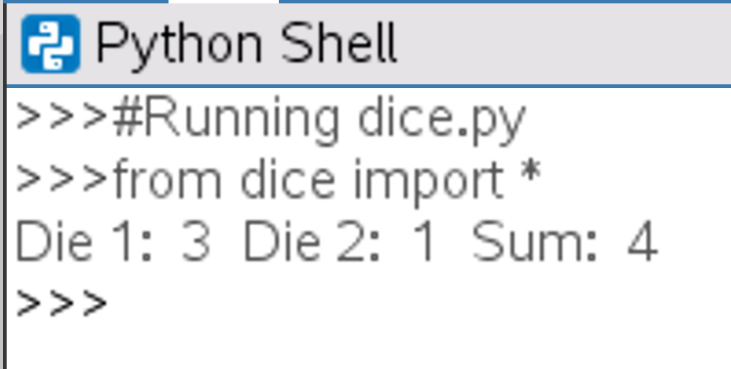 [Speaker Notes: Stop to give students a chance to produce the desired output in the shell pictured on this slide.  There are multiple ways of getting here, but one example is shown above]
Repeated Rolls of a Die
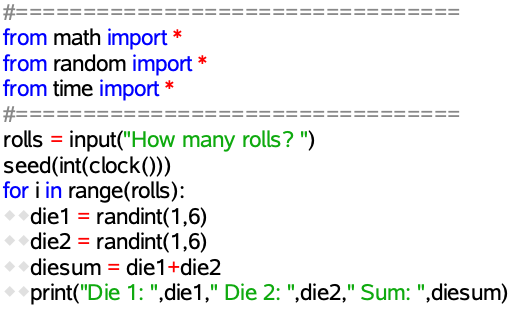 Use what you learned about For Loops to roll the die 10 times

Use what you learned about User Input to roll the die x times
[Speaker Notes: Introduce the code to roll the dice inside of a for loop.  Highlight the importance of tabbing the code over two spaces that will be run inside the loop.

NOTE:  THIS CODE WILL FAIL.  Input is received as a string and needs to be cast to an integer.  We will do that in the next slide.]
Type Casting
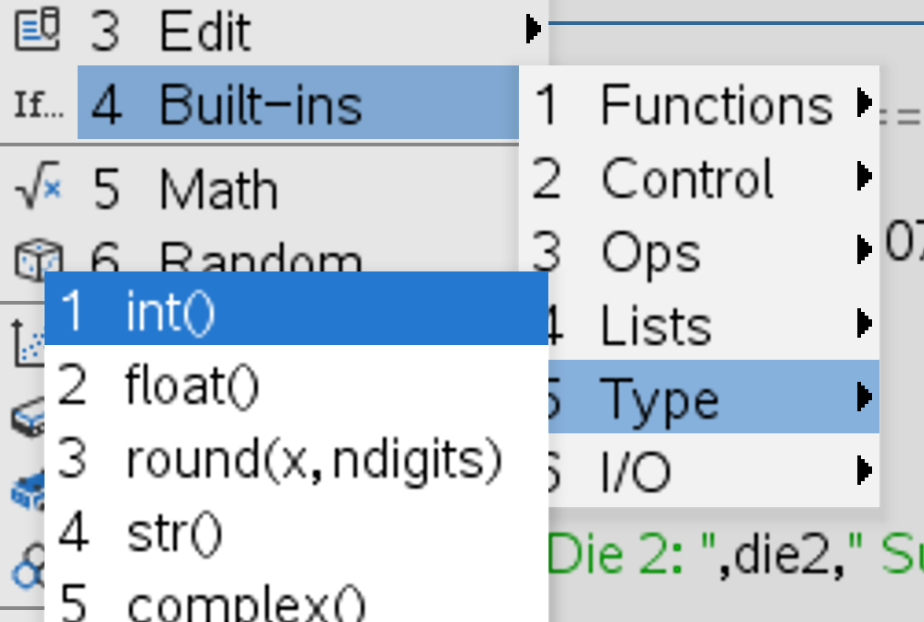 Basically...make user input a number

Menu -> 4 Built-ins -> 5 Type     -> int()
Type Casting
Basically...make user input a number
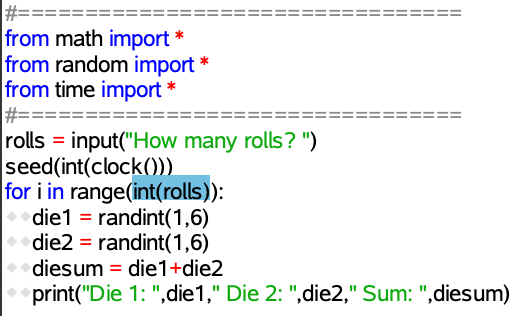 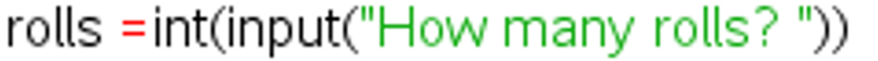 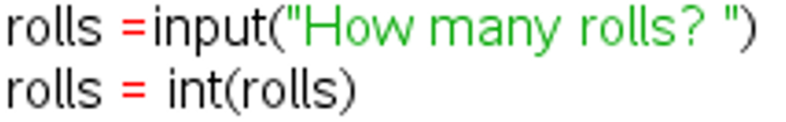 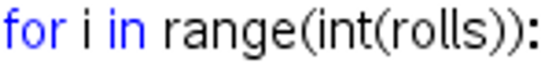 [Speaker Notes: Make sure everyone is caught up at this point.]
Store Lists
Collect the Data
Start with an Empty List/Array

Menu -> 4 Built-ins -> 4 Lists      -> 1 []
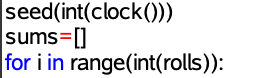 [Speaker Notes: Insert new blank line just before the for loop to create your new empty list on.]
Collect the Data
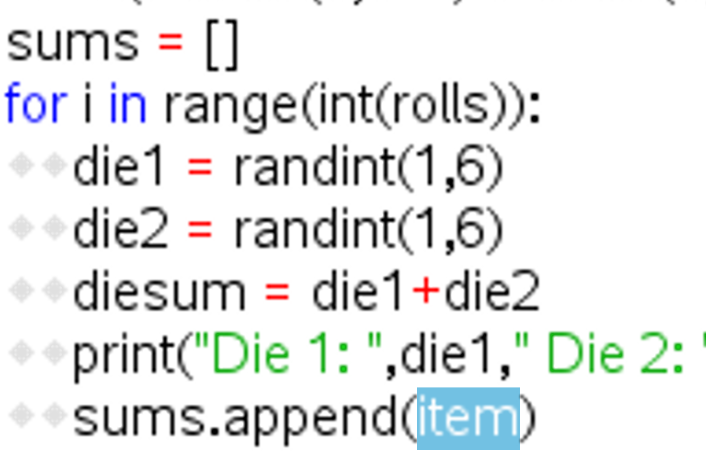 Add to the list with each Die Roll

Menu -> 4 Built-ins -> 4 Lists      -> 6 .append()
[Speaker Notes: Insert new line inside for loop at the end of the loop to append the data to the list]
Share the Data
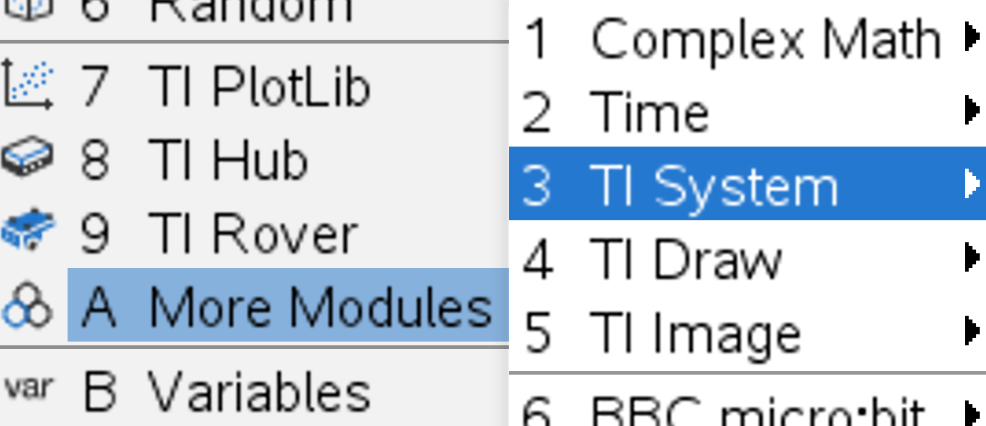 Store/Save/Share the data

Menu -> A More Modules         
	-> 3 TI System                          
-> 1 from ti_system import *
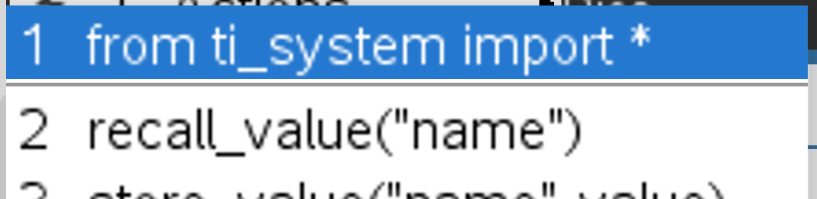 [Speaker Notes: Insert a new blank line after the first two import statements for this third import statement.]
Share the Data
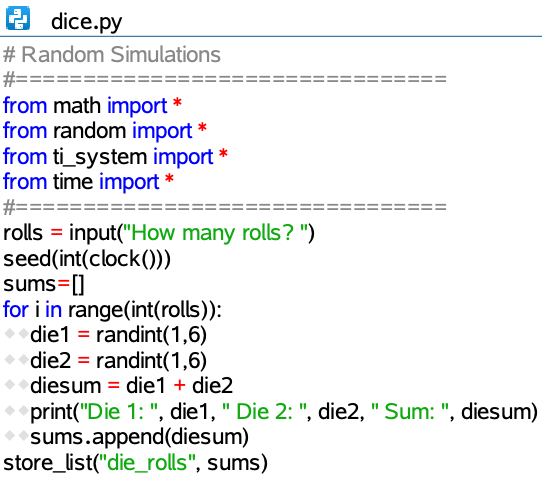 Store/Save/Share the data

Menu -> A More Modules 
-> 3 TI System                                  -> 5 store_list(“name”,list)
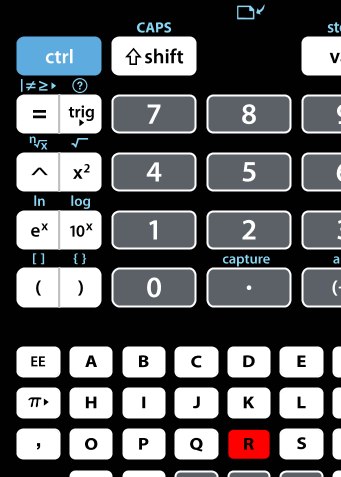 Run the code
CTRL-R
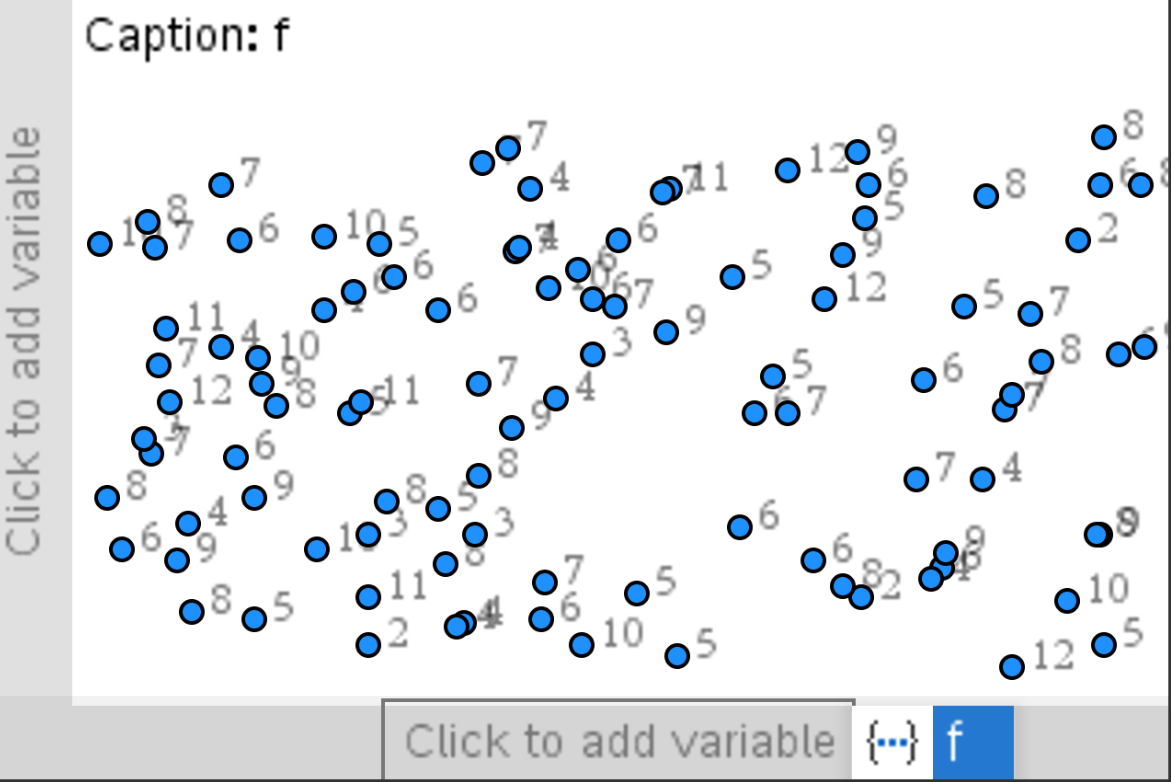 Analyze the Results
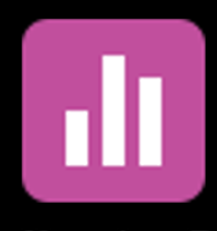 Home ->           ->Data and Statistics
Analyze the Results
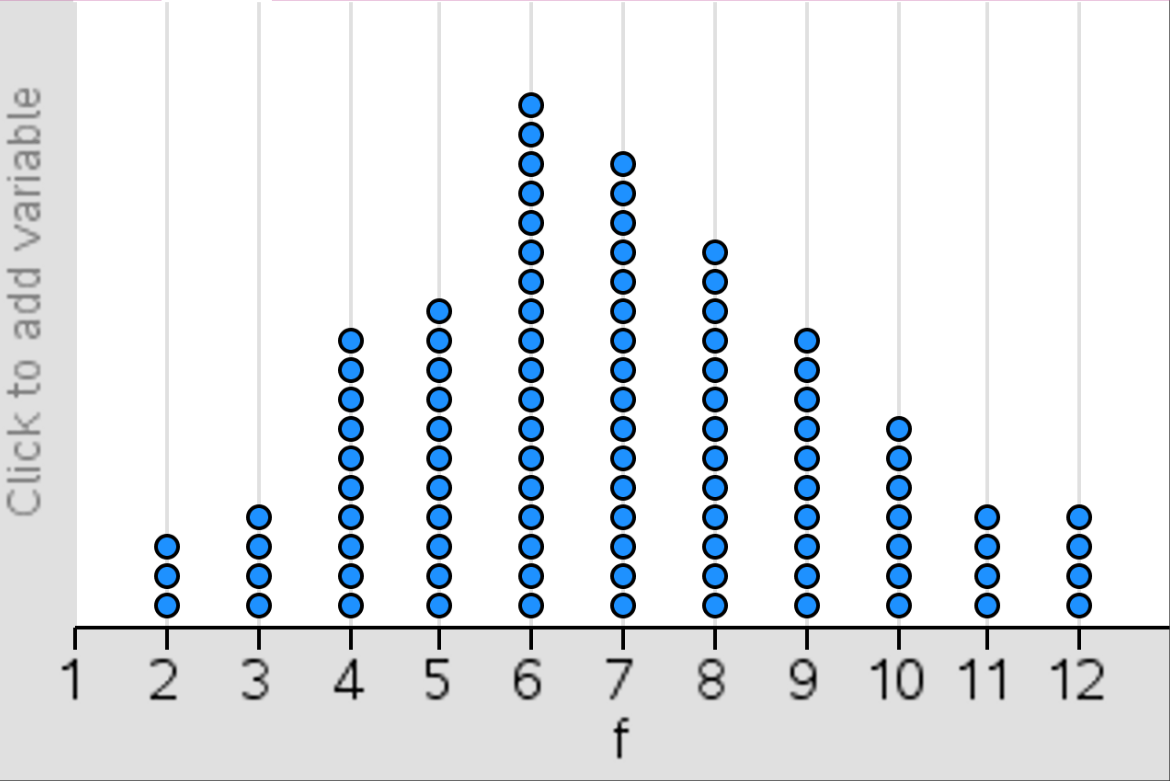 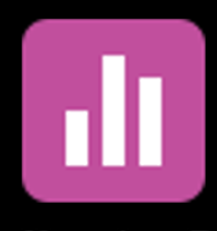 Home ->           ->Data and Statistics
Analyze the Results
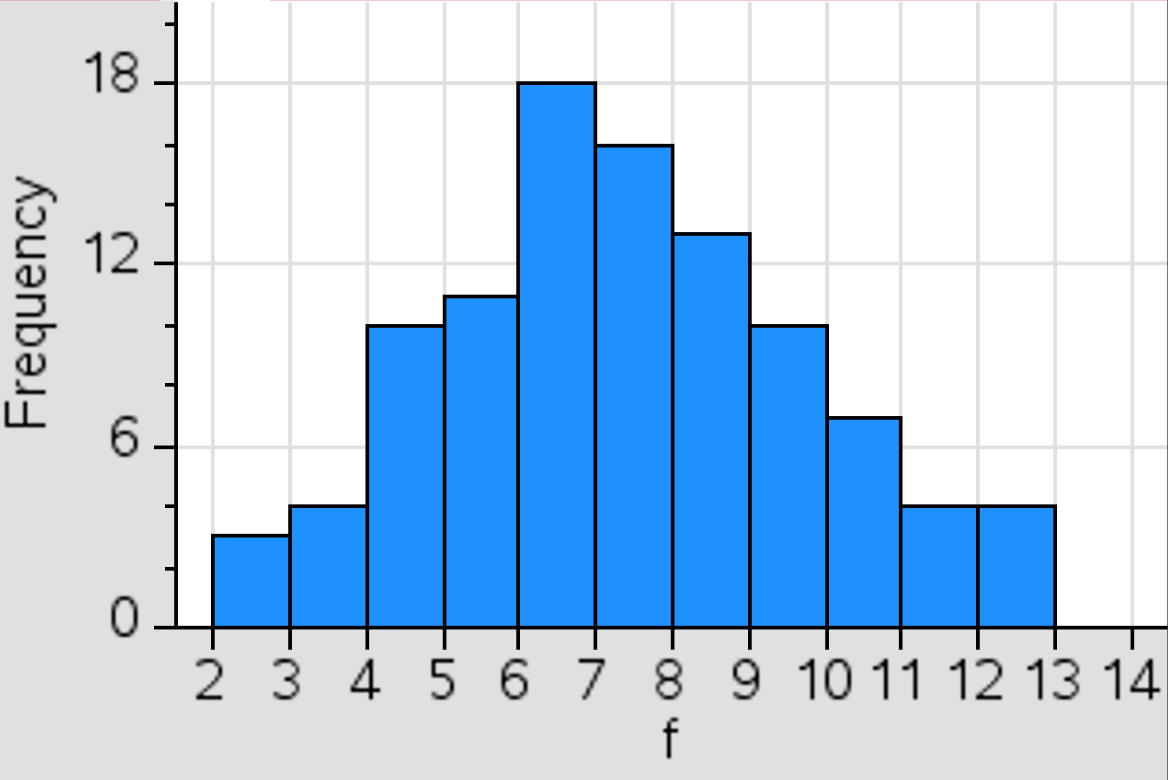 Menu -> 1 Plot Type -> 3 Histogram
Next Steps
What Next?
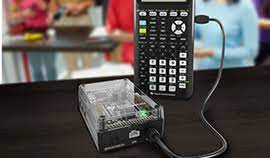 Sound or light on die roll

Light sensor triggers die roll  with Innovator Hub
Simulating Dice With Python on the TI-Nspire™ CX II Graphing Calculator
Chris Atkinson
Thank You
Chris Atkinson
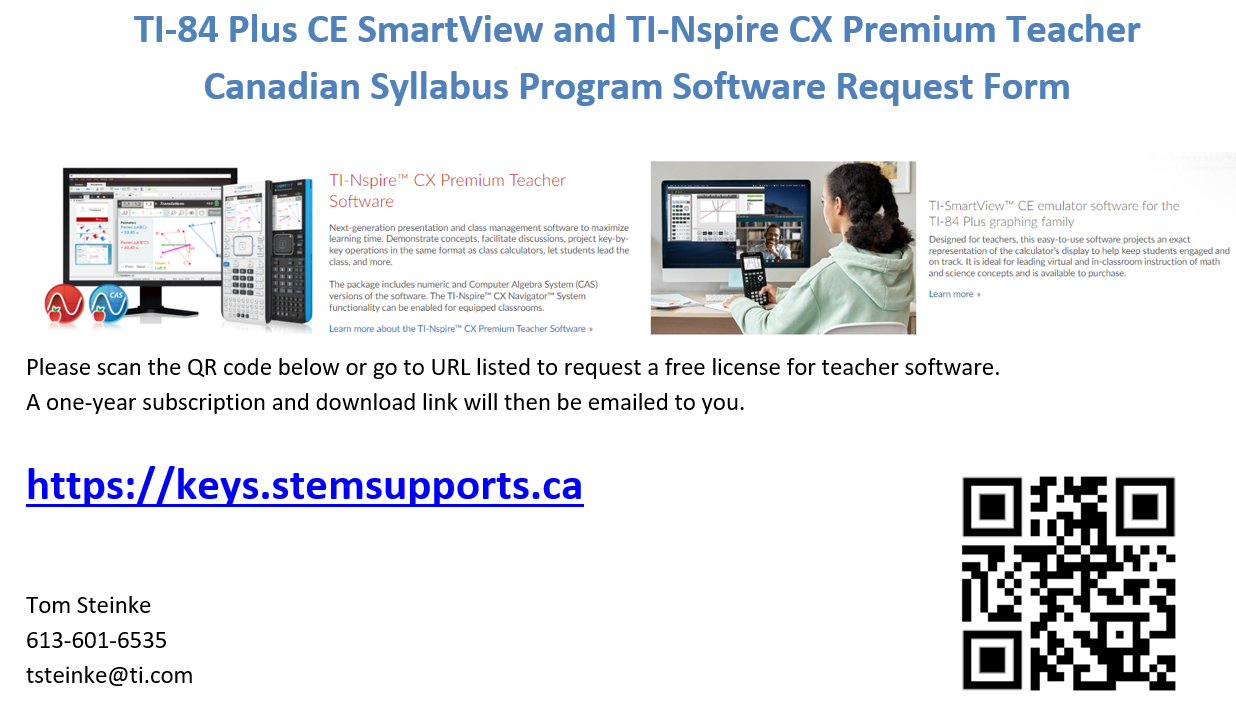